Puma Energy - Network Plan
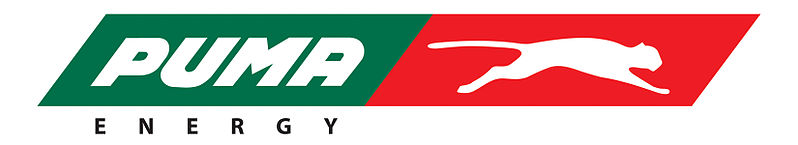 NICARAGUA
TM: JAIR VELASQUEZ
Investments and Action Plans
TM: JAIR VELASQUEZ
JAIR VELASQUEZ
Low Potential – Low Performance
BCG Id 405 – puma juigalpa
Gasoline: Operational opportunities of 12KG 
Diesel:  Operational opportunities of 4KG
Action Plan:
Dealer improvement opportunities:
Greater track supervision to improve Customer Service.
Increase of capital to offer credit.
Puma improvement opportunities:
Send a purchase proposal of the station
BCG Id 410 – puma chaguite
Gasoline: Excellent operations 
Diesel: Operational opportunities of 9KG
Action Plan:
BCG Id 411 – puma las brumas
Gasoline: Operational opportunities of 10KG 
Diesel: Operational opportunities of 10KG
Action Plan:
Dealer improvement opportunities:
Create a discount strategy for potential customers.
Create parameters when Puma collaborates with the discount.
Increase of capital to offer credits.
Greater track supervision to improve Customer Service.
Puma improvement opportunities:
Change of Dealer.
Create parameters when Puma collaborates with the discount.
BCG Id 513 – puma mulukuku
Gasoline: Operational opportunities of 3KG 
Diesel: Performing at expect levels
Action Plan:
BCG Id 641 – puma santa lucia
Gasoline: Performing at good levels
Diesel: Performing at good levels
Action Plan:
Low Potential – High Performance
BCG Id 385 – puma EL PORVENIR
Gasoline: Excellent operations 
Diesel:  Excellent operations
Action Plan:
Dealer improvement opportunities:
Headcount review.
Optimized schedule
Greater supervision in track / shop to improve Customer Service.
Review opportunities for new potential customers in the area. See what they consume in the competition.
BCG Id 407 – puma SIUNA
Gasoline: Excellent operations 
Diesel:  Excellent operations
Action Plan:
BCG Id 408 – puma CAMPO VIEJO
Gasoline: Excellent operations 
Diesel:  Excellent operations
Action Plan:
BCG Id 414 – puma RIO BLANCO
Gasoline: Excellent operations 
Diesel:  Excellent operations
Action Plan:
High Potential – Low Performance
BCG Id 384 – puma PANAMERICANA
Gasoline: Operational opportunities of 36KG 
Diesel: Operational opportunities of 31KG
Action Plan:
Goal: 60 to 70 thousand gal monthly
Dealer improvement opportunities:
Get information from customers in the area, those who consume in the competition and validate recruitment opportunities.
Increase staff
Optimized schedules.
Greater supervision during peak hours.
Puma  improvement opportunities:
Build Kiosko (Small store) to generate more traffic and therefore higher fuel consumption.
BCG Id 534 – puma la dalia
Gasoline: Operational opportunities of 36KG 
Diesel: Operational opportunities of 31KG
Action Plan:
High Potential – High Performance
BCG Id 376 – puma MARGARITA
Gasoline: Excellent operations
Diesel: Operational opportunities of 6KG
Action Plan:
BCG Id 377 – puma SALVADORITA
Gasoline: Excellent operations
Diesel: Operational opportunities of 24KG
Action Plan:
BCG Id 378 – puma RUBENIA
Gasoline: Excellent operations
Diesel: Excellent operations
Action Plan:
BCG Id 386 – puma LOYOLA
Gasoline: Performing at expect levels
Diesel: Excellent operations
Action Plan:
BCG Id 393 – puma LAS MERCEDES
Gasoline: Performing at expect levels
Diesel: Excellent operations
Action Plan:
BCG Id 387 – puma AMERICANO
Gasoline: Excellent operations 
Diesel: Performing at expect levels
Action Plan:
BCG Id 389 – puma CENTRO C.MGUA
Gasoline: Excellent operations 
Diesel: Excellent operations
Action Plan:
BCG Id 390 – pumA LAS COLINAS
Gasoline: Excellent operations
Diesel: Excellent operations
Action Plan:
BCG Id 391 – puma 15 DE SEPTIEMBRE
Gasoline: Performing at expect levels
Diesel: Operational opportunities of 21KG
Action Plan:
Dealer improvement opportunities:
Attract taxis to the area to increase consumption
BCG Id 409 – puma INTERNACIONAL
Gasoline: Excellent operations
Diesel: Excellent operations
Action Plan:
BCG Id 412 – puma SAN MARTIN
Gasoline: Excellent operations
Diesel: : Excellent operations
Action Plan:
BCG Id 413 – puma LAS MARIAS
Gasoline: Performing at expect levels
Diesel: Excellent operations
Action Plan:
BCG Id 640 – puma los brasiles
Gasoline: Excellent operations
Diesel: Excellent operations
Action Plan: